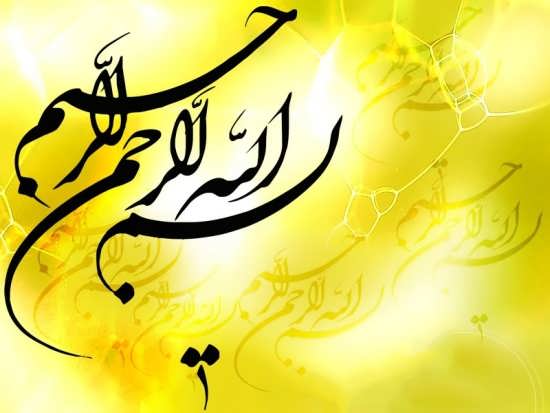 1
پیاده سازی استانداردهای اعتباربخشی دور پنجم  1401خدمات آزمایشگاه
تهیه کننده: فاطمه پیرمحمدی  – کارشناس اداره اعتباربخشی 
معاونت درمان دانشگاه علوم پزشکی شهید بهشتی
انجام نمونه برداری با رعایت الزامات شناسایی وایمنی ،کنترل عفونت وضوابط مربوطهمستند راهنمای چاپی آمادگی بیماران قبل از جمع آوری نمونه /دسترسی وآگاهی بیمار،پزشک ،کارکنان ساعت ناشتایی،پرهیز دارویی،محدودیت فعالیتمستند راهنمای جمع آوری نمونه هایی که توسط بیمار جمع آوری می شود/دسترسی مراجعین آزمایشگاه و بخشهای بستری شامل  جزییات  روش جمع آوری توسط بیمار قبل از ،نحوه برچسب گذاری وملاحظات ایمنیوجود فرآیند کنترل رعایت آمادگیها  جمع آوری نمونه مستند دستورالعمل  جمع آوری انواع نمونه /دسترسی کارکنان  /آگاهی/عملکرد کارکنان نمونه گیر   راهنمای آماده سازی بیمار،تعیین زمان نمونه گیری آزمایشات خاص ،صحت تکمیل اطلاعات بالینی فرم درخواست آزمایشات، ،نوع نمونه ،وسایل جمع آوری نمونه ،نحوه صحیح جمع آوری نمونه ،حجم نمونه ،صحت موادنگهدارنده وضدانعقادشواهد مدیریت وکنترل ابزار نمونه برداری وجمع آوری نمونه بکارگیری وسایل یکبار مصرف ونوجکت ،شناسایی فعال بیمار ومراجع متقاضی آزمایش طبق ضوابط ایمنی بکارگیری پرسنل ذیصلاح جهت نمونه گیری شواهد رعایت موازین کنترل عفونت وبهداشت دست توسط نمونه گیر    بکارگیری
- وسایل حفاظت فردی نمونه گیر شامل دستکش، روپوش، پيپت فيلر، ماسک، عينک ايمنی، حفاظ صورت و در موارد مقتضی )با توجه به ارزيابی ريسک( گان، روکش کفش، روکش مو، وسايل کمک تنفسی مانند ماسک N95 ، ماسک گاز يا بخار و غيرهآگاهی کارکنان ازالزامات شناسایی وایمنی  در نمونه برداری  -وجود تمهیدات شستشو وضدعفونی دست- بکارگیریsafty box-شواهد مدیریت موارد  نیدل   استیک/آگاهی کارکنان/عملکرد-رعایت موازین کنترل عفونت در نگهداری /انتقال نمونه های آزمایشگاهی - استقرار واحد پذیرش ونمونه گیری نزدیک به ورودی آزمایشگاه- نزدیکی محل جداسازی نمونه به محل انجام آزمایش-وجودمستند دستورالعمل بسته بندی وانتقال نمونه های آزمایشگاهی وانتقال نمونه های عفونی  -وجود ظروف بسته بندی،جمع آوری نمونه در ظرف درپیچ دار فاقد نشت-شواهد انتقال نمونه در ظروف پلاستیکی یا فلزی عمیق قابل ضدعفونی
برچسب گذاری نمونه های آزمایش بربالین بیمار با قید حداقل شناسه لازموجود دستورالعمل نحوه والزامات برچسب گذاری نمونه های آزمایش/آگاهی کارکنان/عملکردثبت حداقل دوشناسه نام ونام خانوادگی وکداختصاصی ،نوع نمونه، تاریخ وزمان جمع آوری نمونه ،نام نمونه گیربرروی بر برچسب نمونه وفرم گزارشدهیعملکرد کارکنان ( برچسب گذاری نمونه های بالینی در بخش ها پس از نمونه برداری وتخلیه نمونه در لوله آزمایش  وانجام انطباق دستبند شناسایی ونام ثبت شده بیمار بر روی برچسب  نمونه آزمایش)
انتقال نمونه های عفونی در داخل وخارج بیمارستان طبق موازین پیشگیری وکنترل عفونت ورعایت ضوابط نمونه های ارجاعی
وجوددستورالعمل بسته بندی وانتقال نمونه های آزمایشگاهی /اطلاع رسانی وآگاهی کارکنانرعایت الزامات کنترل عفونت والزامات ایمنی درنگهداری وانتقال نمونه عفونی نمونه گیری در ظروف یا لوله درپیچ دار وغیر قابل نشت  وانتقال آن در ظروف پلاستیکی درب دار عمیق وقابل گندزدایی به آزمایشگاهی بسته بندی نمونه ارجاعی در پوشش  سه لایه جهت انتقال نمونه های ارجاعی به خارج از بیمارستان
رعایت شرایط نگهداری  ومدت زمان پایداری انواع نمونه ها
شواهد مدیریت نگهداشت نمونه :مستندسازی زمان نمونه گیری،زمان پذیرش نمونه وزمان انجام آزمایشدمای مناسب محل نگهداری نمونهوجود پروتکل،راهنما ویا جدول شرایط انتقال ونگهداری نمونه از نظر دما ،محیط انتقالی ومدت زمان مجاز نگهداری وشرایط خاص هریک از نونه های آزمایشگاهینگهداری نمونه در شرایط نوری  ودمای مناسب(دمای اتاق ،دمای یخچال،دمای بدن،دمای فریزردرنمونه های مختلف اتنقال نمونه در دمای مناسب به آزمایشگاه     - وجود مکان مناسب جهت نگهداری نمونه در محل آماده سازی  - شواهد مدیریت صحیح نگهداشت در بررسی فاصله زمانی بین مراحل جمع آوری،آماده سازی و انجام آزمایش
پذیرش نمونه های آزمایش از بخش ها براساس معیار رد یا قبول تعیین شده جهت نمونه هامستند فهرست معیار  رد نمونه آزماشات مختلفآگاهی کارکنان از معیارهای رد نمونه آزمایشات مختلف در  واحد پذیرش ونمونه گیر در آزمایشگاه وبخشمستند سوابق رد نمونه (نوع نمونه ،علت ردنمونه ،اقدام اصلاحی)
برچسب گذاری نمونه های آزمایش بصورت هوشمند وبر اساس سیستم اطلاعات بیمارستانوجود چاپگر خودکار متصل به سیستم HISدر پذیرش نمونه سرپایی وبستری وارجاعیشواهد برچسب گذاری به شیوه هوشمندانجام خونگیری به شیوه خلاء وخودکار در بیماران سرپایی وبستری
پیاده سازی استاندارد های آزمایشگاه مرجع سلامتمستند پروانه معتبر  مسئول فنی 
شواهد گزارش وتایید نتایج آزمایشات توسط مسئول فنی
مستند تعیین مسئول ایمنی با شرح وظایف جهت اجرای برنامه های ایمنی
مستند تعیین ومعرفی مدیر کیفیت  وشرح وظایف او در آزمایشگاهشواهد حضور فعال ونظارت  مسئول فنی آزمایشگاه برفرآیندها  وفعالیت های جاری فنی،مدیریتی  وپشتیبانی آزمایشگاه در مستندات ابلاغ شرح وظایف،فرآیندها،، ابلاغ شاخص های پایش  واجرای آن  وبرنامه ریزی اقدامات اصلاحی،
مستند سوابق خودارزیابی وامتیاز کسب شده واقدامات اصلاحی انجام شده

وجود مستندات پایش خدمات آزمایشگاه بر اساس شاخص های مرتبط در بیمارستان
انجام آزمایشات به روش مدون با استفاده از کیت ومواد مصرفی معتبروجود دستورالعمل نحوه انجام آزمایشات(sop) بخش های مختلف آزمایشگاه/آگاهی کارکنان /عملکرد منطبق منطبق با دستورالعمل مستند خریدملزومات  وتجهیزات ازتامین کننده معتبرثبت شده در  سامانه IMEDشواهد تامین ملزومات آزمایش (تجهیزات ،کیت ،معرف ومحلولهای تشخیصی ونمونه های کنترل) در بخش های مختلفمستند دستورالعمل کاربری تجهیزات/آگاهی کارکنان/عملکردمنطبقمستند اقدامات کنترل ونگهداری تجهیزات(PM،کالیبراسیون( مستند لیست کاری بخش های مختلف در هر شیفت توام باثبت ساعت انجام آزمایش،فرد انجام دهنده  و مشخصات کیت مصرفی (سری ساخت وتاریخ اعتبار کیت یا معرف مصرفی)نگهداری مستندات لیست کاری بخش های مختلف آزمایشگاه  در هر شیفت
انجام کنترل کیفی آزمایشات بصورت مدون وانجام اقدامات اصلاحی موثر براساس نتایج آنمستند دستورالعمل کنترل کیفی دپارتمانهای مختلف آزمایشگاه/آگاهی کارکنانمستند تامین نمونه کنترل مناسب  در سطوح نرمال وغیر نرمال -مستند سوابق مربوط به خريد و موجودی نمونه های کنترلی مصاحبه با چند نفر از کارکنان در بخش های مختلف در مورد چگونگی استفاده از نمونه های کنترلی )تعداد نمونه های کنترلی، دفعات استفاده از آنها و سطوح غلظتی مورد استفاده( در برنامه کنترل کيفيت داخلی بخش مربوطهعدم استفاده از کالیبراتور بعنوان نمونه کنترل (جهت بخش های مختلف آزمایشگاه) بکارگیری معرف مناسب کالیبراسیون تجهیزات مستند سوابق خرید وموجودی نمونه های کنترلانطباق آگاهی کارکنان در موردچگونگی استفاده از نمونه های کنترل ،تعداد نمونه وشیوه ودفعات اجرای کنترل کیفی آزمایشان کمی ،نیمه کمی وکیفی وتفسیر نتایج وشناسایی خطا هامستندسوابق اجرای  کنترل کیفی داخلی آزمایشات کمی وکیفی ونیمه کمی در هر نوبت کاریمستند سوابق ثبت به روز نتایج آزمایش نمونه کنترل برروی نمودار کنترل کیفیمستند تفسیر نتایج کنترل کیفی توسط کارکنان ومسئول فنی بررسی سوابق  وتحلیل نتایج غیر قابل قبول و خطای شناسایی شده  بصورت دورهای هر 3 تا6 ماه ، واقدامات اصلاحی پیشگیرانه قابل بازیابی تا یک سال -
رعایت مدت پایداری نمونه های آزمایشگاهی
مستند راهنمای مدت پایداری وشرایط نگهداری نمونه های آزمایشگاهی /ابلاغ به بخش های بالینی وکارکنان آزمایشگاه /آگاهی کارکنان

مشاهده رعایت شرایط لازم نگهداری نمونه در بخش های بالینی ،محل آماده سازی وشرایط نگهداری نمونه تازمان انجام آزمایش

شواهد مستند قابل قبول بودن فاصله زمانی بین  نمونه گیری وانجام 
انجام آزمایش 

رعایت شرایط لازم نگهداری نمونه در بخش اورژانس وبستری(نگهداری در مکان مشخص،بدور از دسترسی عموم ودر دماوشرایط فیزیکی مناسب

ارزیابی رعایت فاصله زمانی قابل قبول درنمونه های جمع آوری شده در خارج بیمارستان تا زمان پذیرش وانجام آزمایش

بررسی سوابق ثبت عدم رعایت مدت پایداری نمونه ،انعکاس آن در گزارشدهی نتایج
بکارگیری نتایج انجام ارزیابی خارجی کیفیت در بهبود کیفیت خدمات آزمایشگاهی
شرکت آزمایشگاه در برنامه ارزیابی خارجی کیفیت سه نوبت در سال
وجود سوابق ونتایج ارزیابی خارجی کیفیت  واقدامات اصلاحی انجام شده با قابلیت بازیابی تا یک سال 
مستند تفسیر گزارش برنامه ارزیابی خارجی کیفیت در هردوره /آگاهی کارکنان
مستندات اقدامات اصلاحی در موارد کسب نتایج غیر قابل قبول
کسب اطمینان ازکیفیت عملکرد آزمایشگاه طرف قرارداد ارجاع نمونه
مستند عقد قرارداد ارجاع مطابق دستورالعمل ارجاع نمونه های بالینی آزمایشگاه مرجع سلامت
درج نحوه ارزیابی صلاحیت آزمایشگاه ارجاع در قرارداد
-نظرخواهی از گیرندگان خدمت از آزمایشگاه مورد نظر
-ارسال نمونه کنترل ویا نمونه با مقادیر مشخص در نوبت هایمتعدد وارزیابی ومقایسه نتایج
-مقایسه نتایج انجام آزمایش بر یک نمونه در آزمایشگاه مورد نظر ارجاع ویک آزمایشگاه مورد اعتماد
ارزیابی نتایج شرکت آزمایشگاه ارجاع در برنامه های معتبر ارزیابی خارجی کیفیت
بازدیداز آزمایشگاه ارجاع ،بررسی روند انجام کار وسوابق فعالیت مرتبط
شواهد ارزیابی دوره ای صلاحیت آزمایشگاه ارجاع
مدیریت مقادیر بحرانی آزمایشات
مستند تعیین وابلاغ دامنه بحرانی آزمایشات به تفکیک گروه ها وشرایط بالینی بیماران/دسترسی کارکنان فنی،نمونه گیری وپذیرش/آگاهی کارکنان
وجود مستند دستورالعمل گزارش آنی نتایج بحرانی
آگاهی کارکنان از روند ارسال ودریافت نتایج بحرانی
وجود خط آزاد یکطرفه
تعیین افراد جهت اطلاع رسانی به بخشها
آگاهی کارکنان از چرخه کامل وصحیح  انتقال اطلاعات
وجود مستند گزارش نتایج بحرانی از طریق خط آزاد یکطرفه
 شواهد کنترل مجدد نتایج بحرانی پس از گزارشدهی در مستندات پرونده
مدیریت زمان پاسخگوی نتایج آزمایشات روتین واورژانس
مستند  ابلاغ جدول زمانی پاسخدهی آزمایشات اورژانس والکتیو/(توسط آزمایشگاه با مشارکت متخصصین بالینی) ونصب آن در پذیرش آزمایشگاه ،بخش بستری وسرپایی
انطباق زمان چرخه کاری  وزمان پاسخدهی وگزارش آزمایشات اورژانس و اکتیو با محدوده زمان ابلاغی
مستند پایش وضعیت پاسخدهی نتایج آزمایشات اورژانس والکتیو توسط مسیول فنی و اقدامات اصلاحی
شواهد تایید اولیه نتایج آزمایشات توسط کارشناس تعیین شده 
شواهد تایید نهایی نتایج آمایشات،صدور مجو ز گزارشدهی درخواست شرح حال ویاتکرار آزمایش توسط مسیول فنی
شواهد بازبینی ومدیریت نتایج آزمایشگاهی غیر منطبق با وضعیت بالینی بیمار توسط مسیول فنی آزمایشگاه  از طریق تعامل با بخش بالینی
شواهد عدم اخذ هزینه تکرار آزمایش  از بیمار در صورت وقوع خطای آزمایشگاهی
گزارشدهی نتایج آزمایشگاهی در جهت عدم اختلال وتاخیر در روند مراقبت ودرمان
رعایت محدوده زمانی قابل قبول(ابلاغی)پاسخدهی نتایج آزمایشگاهی اورژانس والکتیو
شواهد عدم تاخیر در مراقبت ودرمان در پرونده در مستندات دستورات پزشکی وگزارشات مراقبتی
تایید عملکرد آزمایشگاه توسط پزشکان
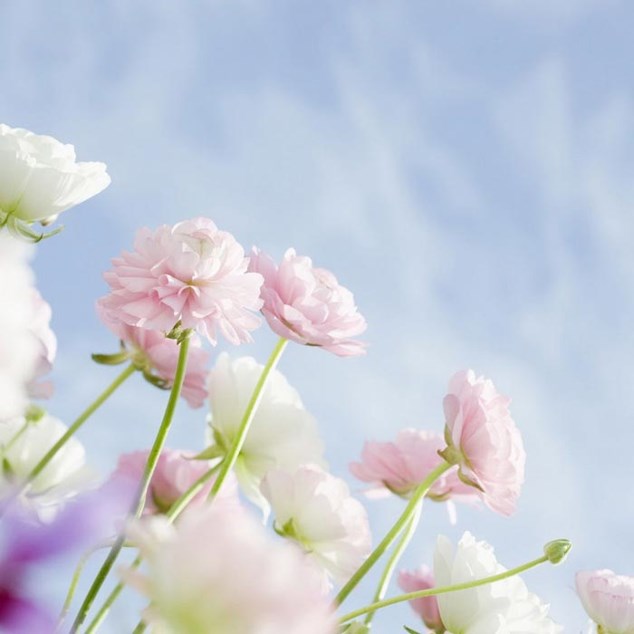